Cool Projects at UW’sPolar Science Center
And a job opportunity!
Kristin Laidre
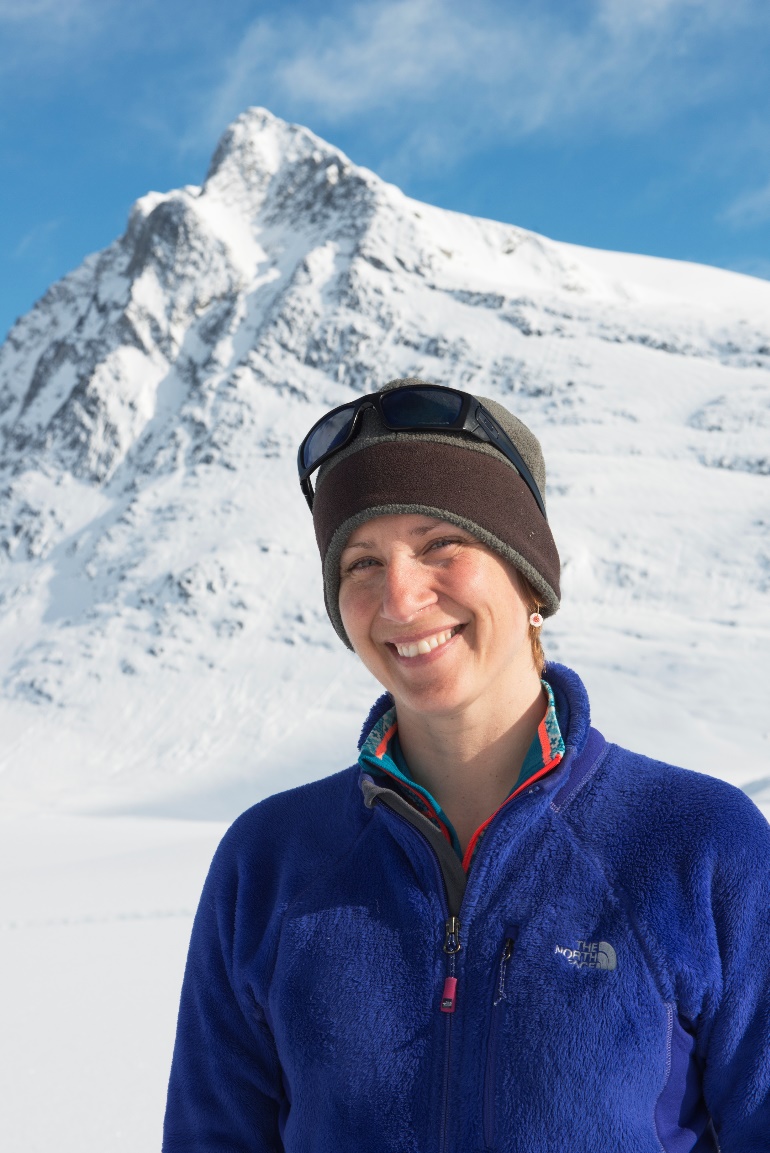 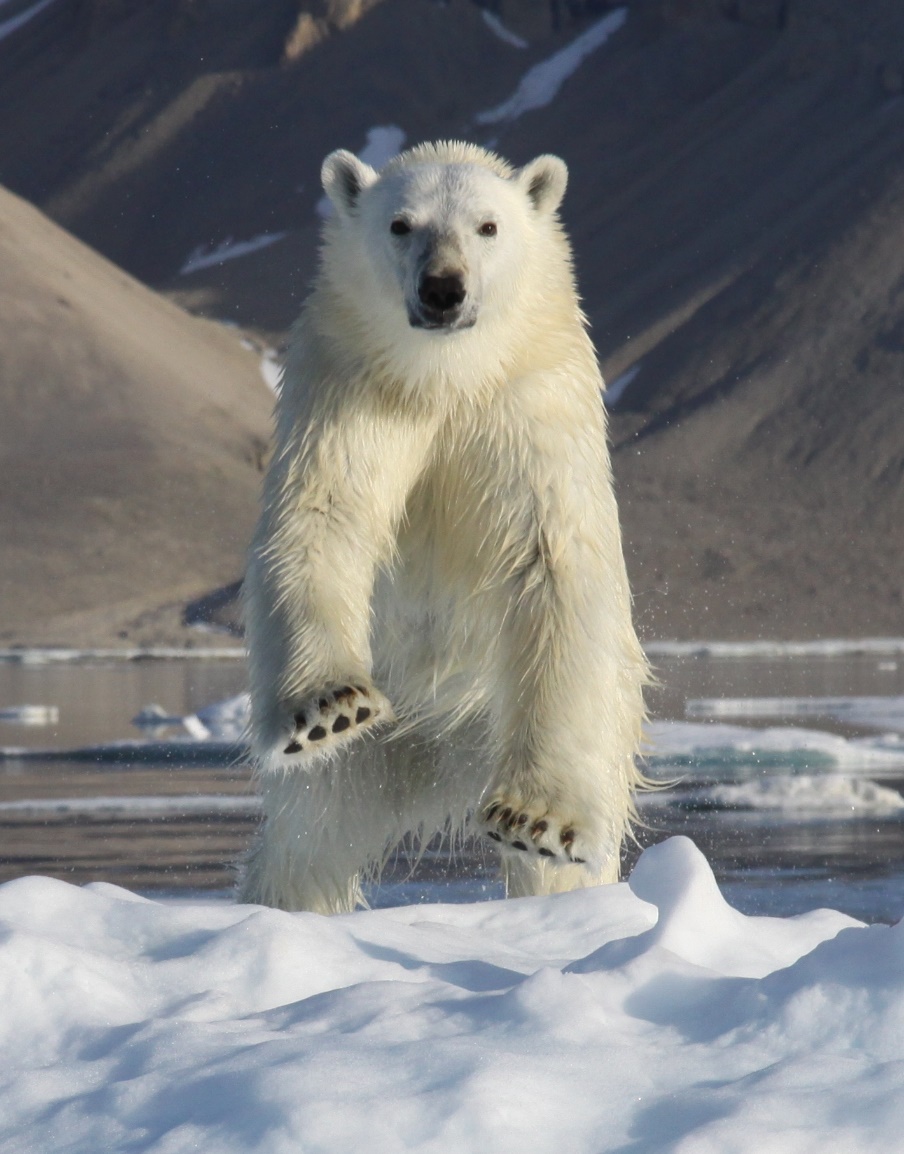 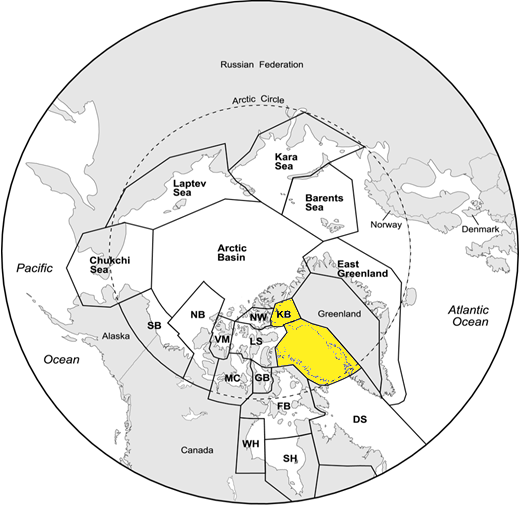 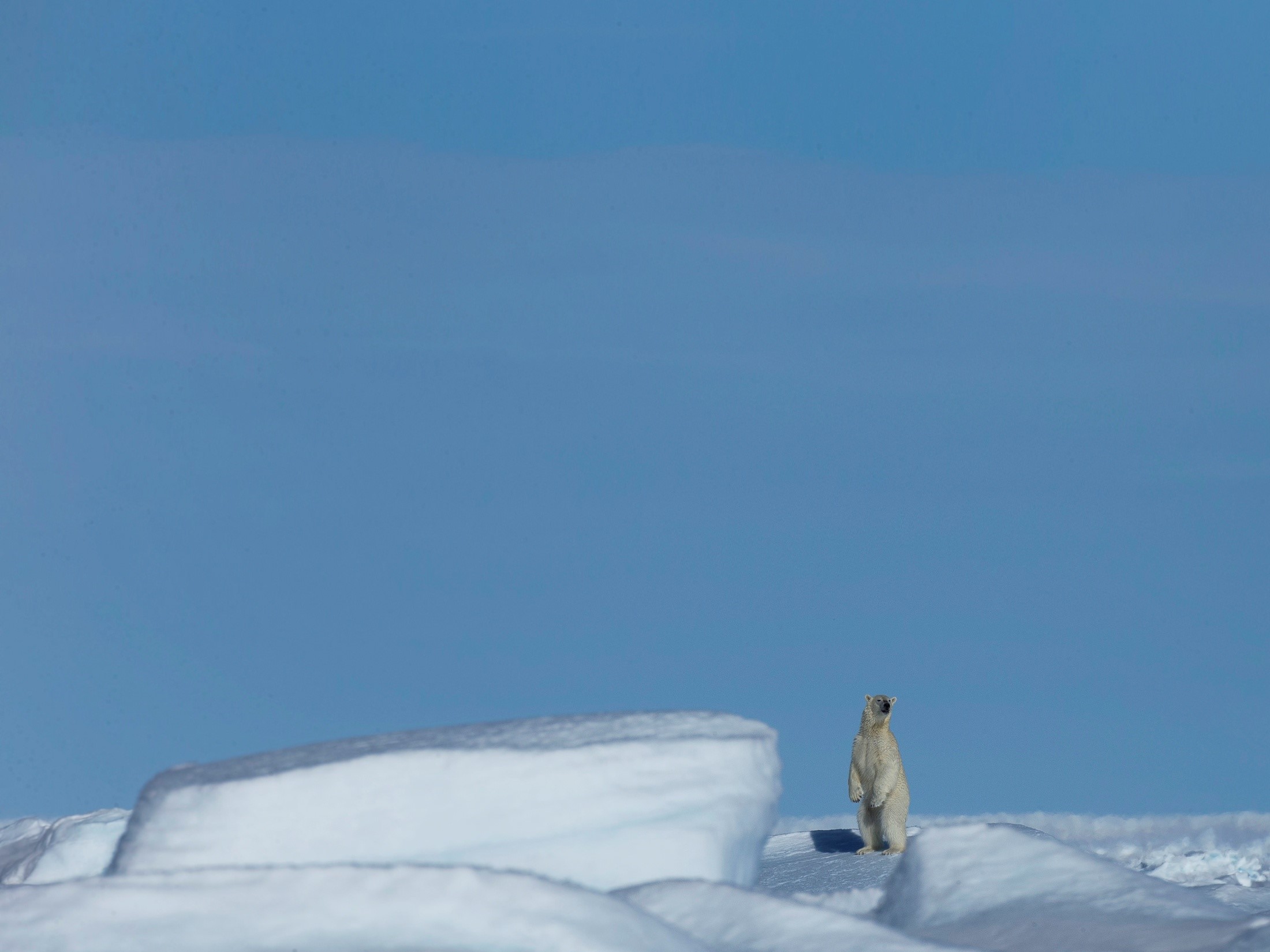 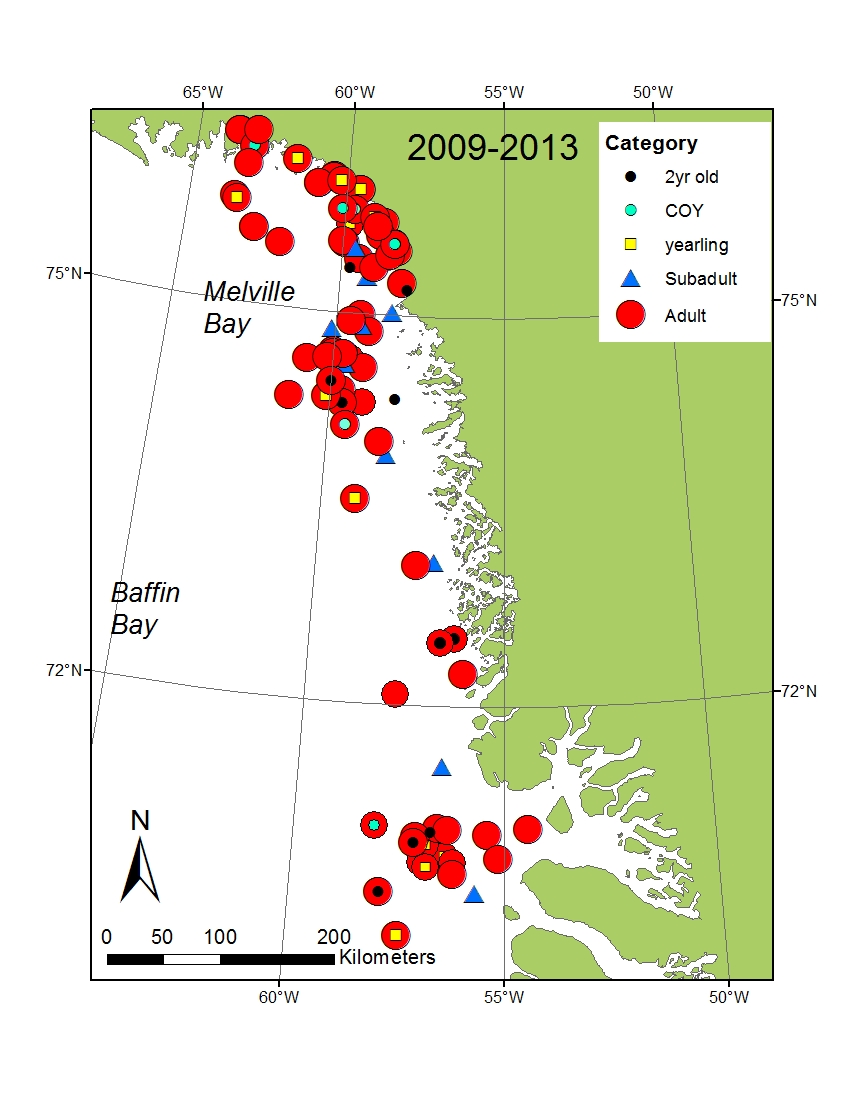 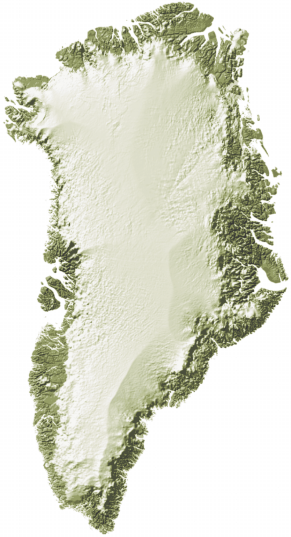 2009-2013
satellite tagging sites
139 bears
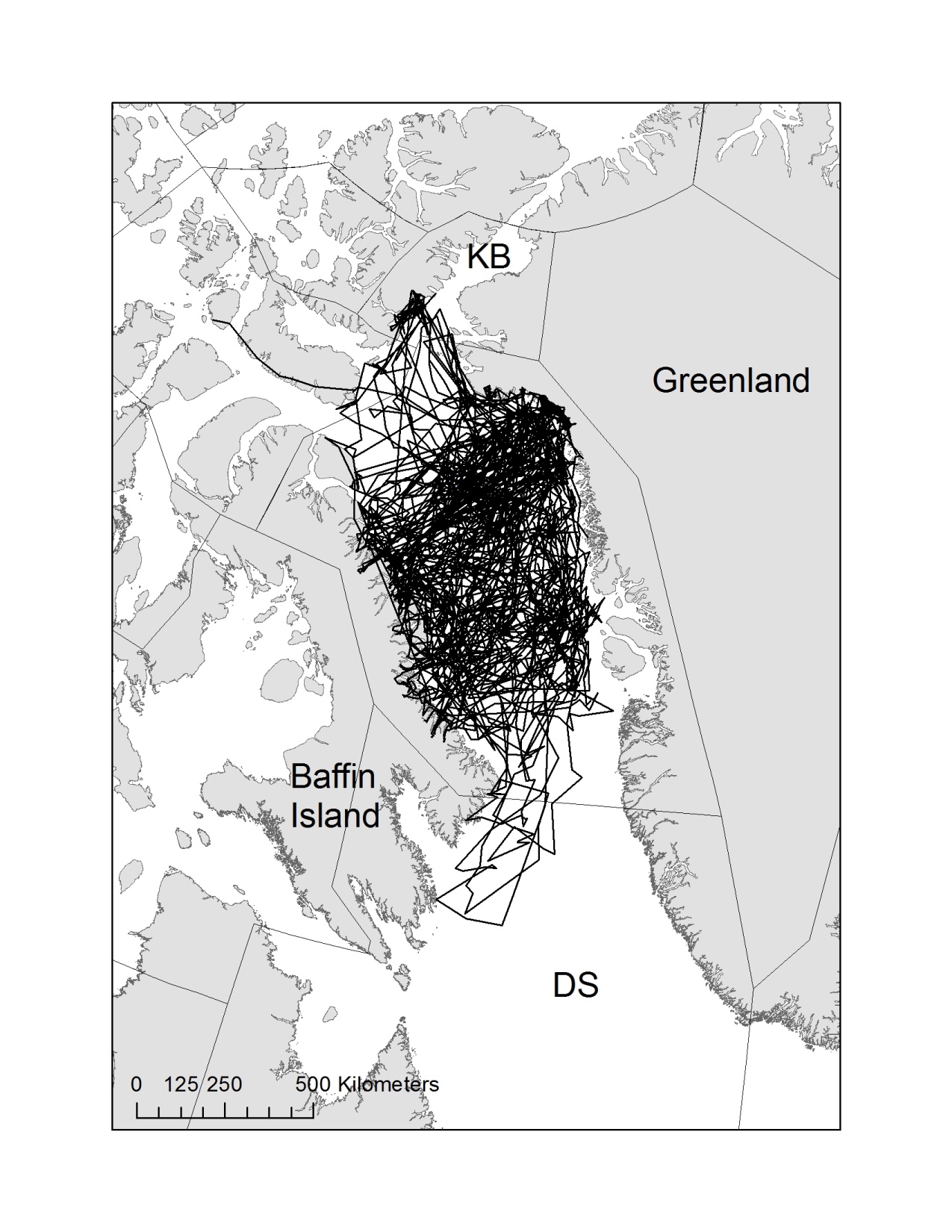 2009-2013

Tracks of 38
adult female bears
Seasonal Range
Winter (Nov-Feb)
Spring (March-July)
Summer (Aug-Oct)
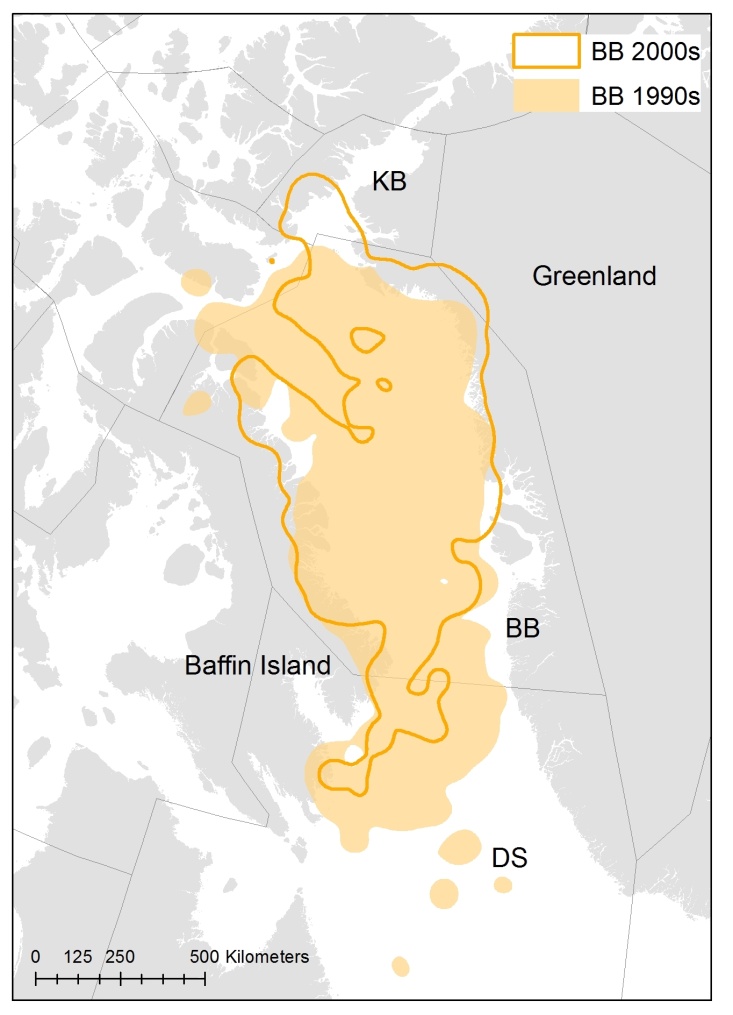 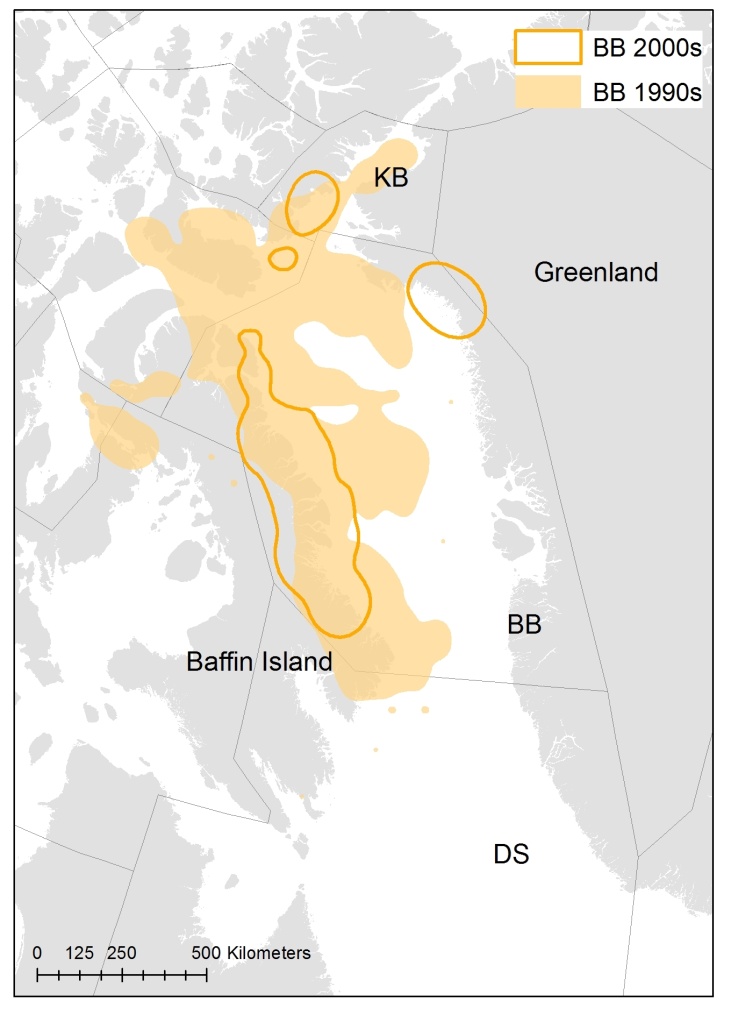 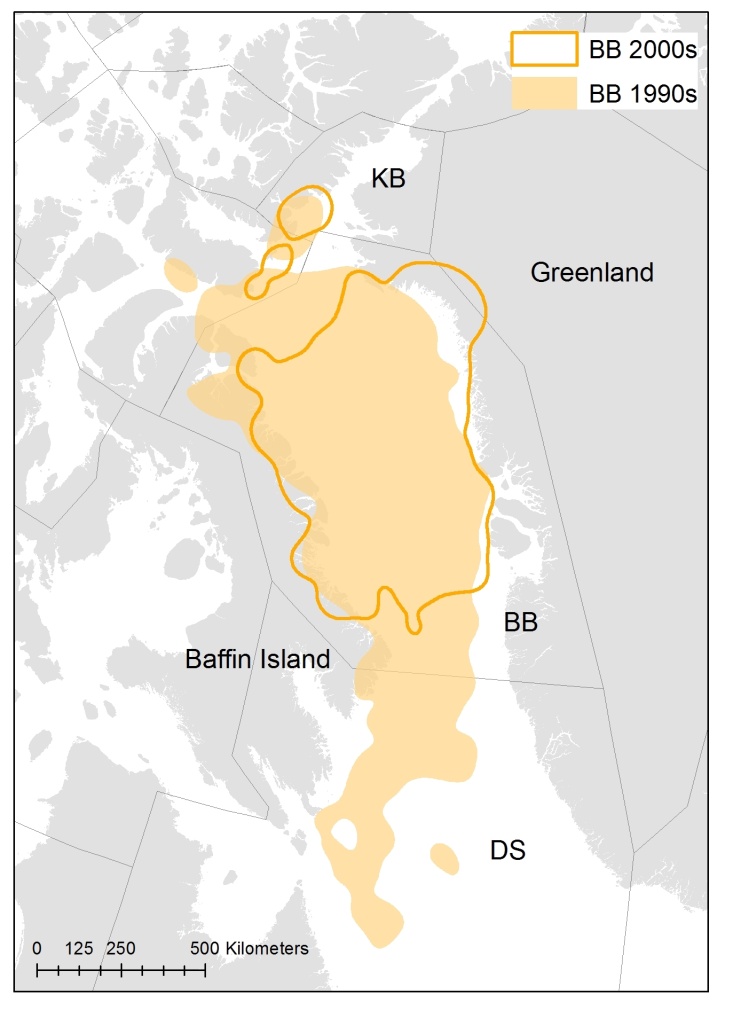 13% reduction
30% reduction
70% reduction
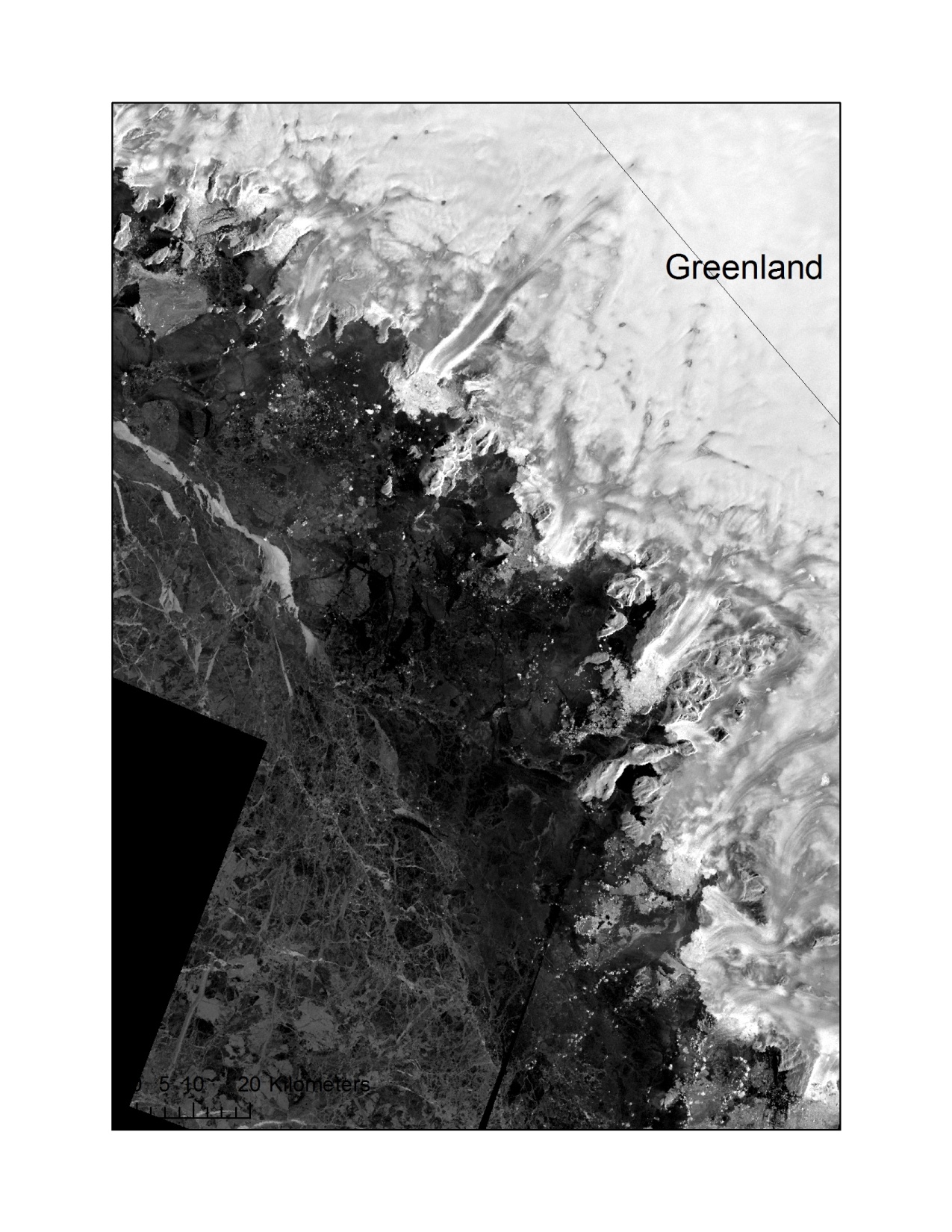 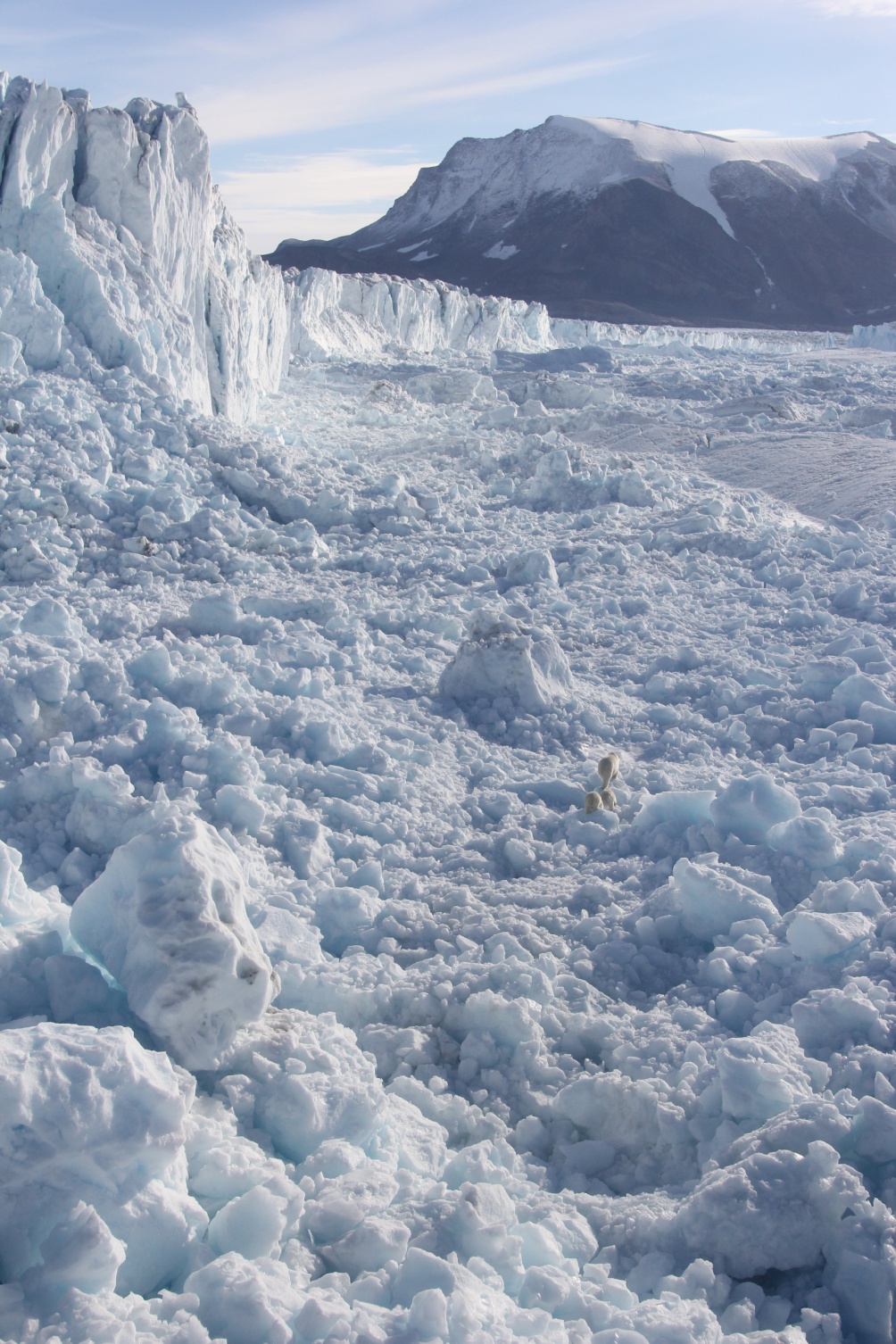 Melville Bay
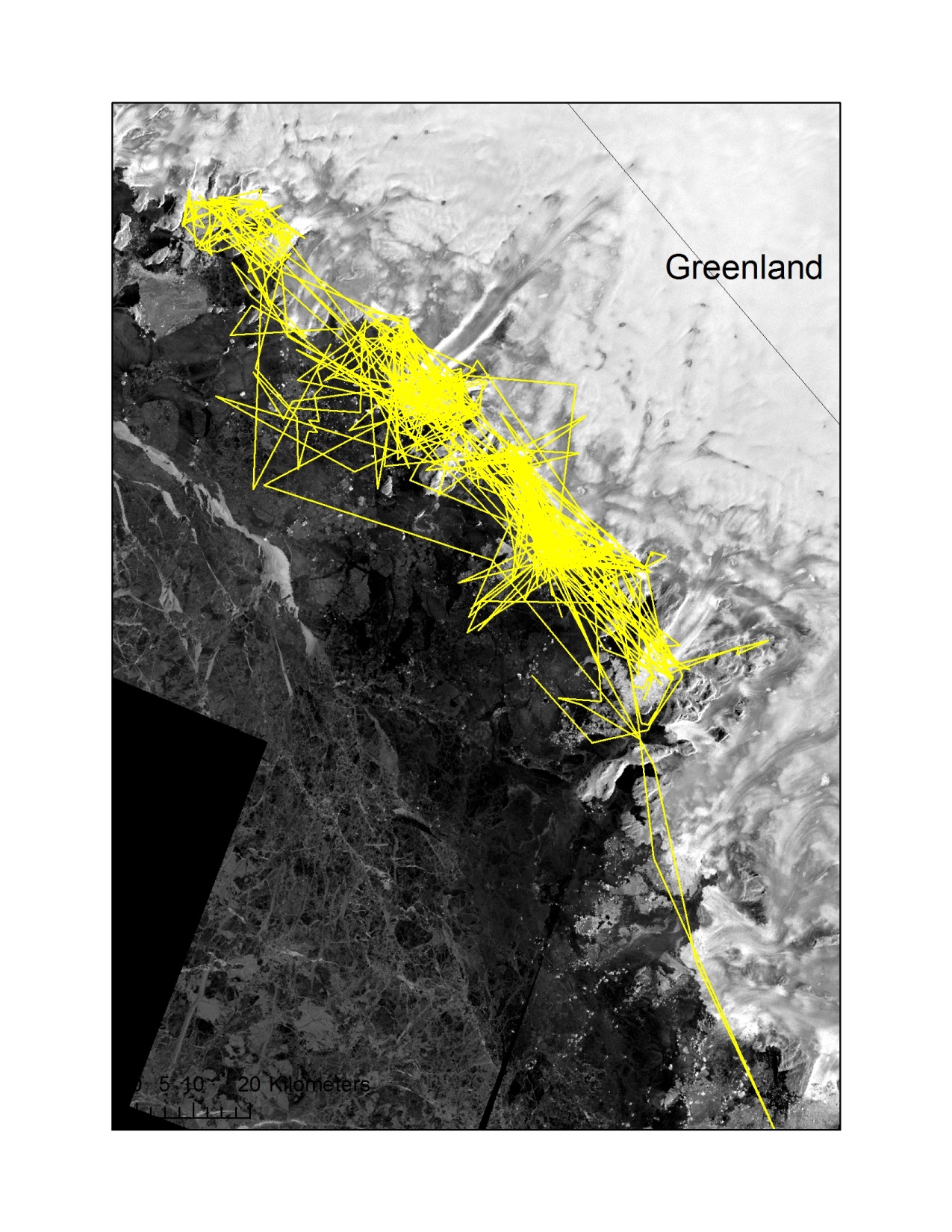 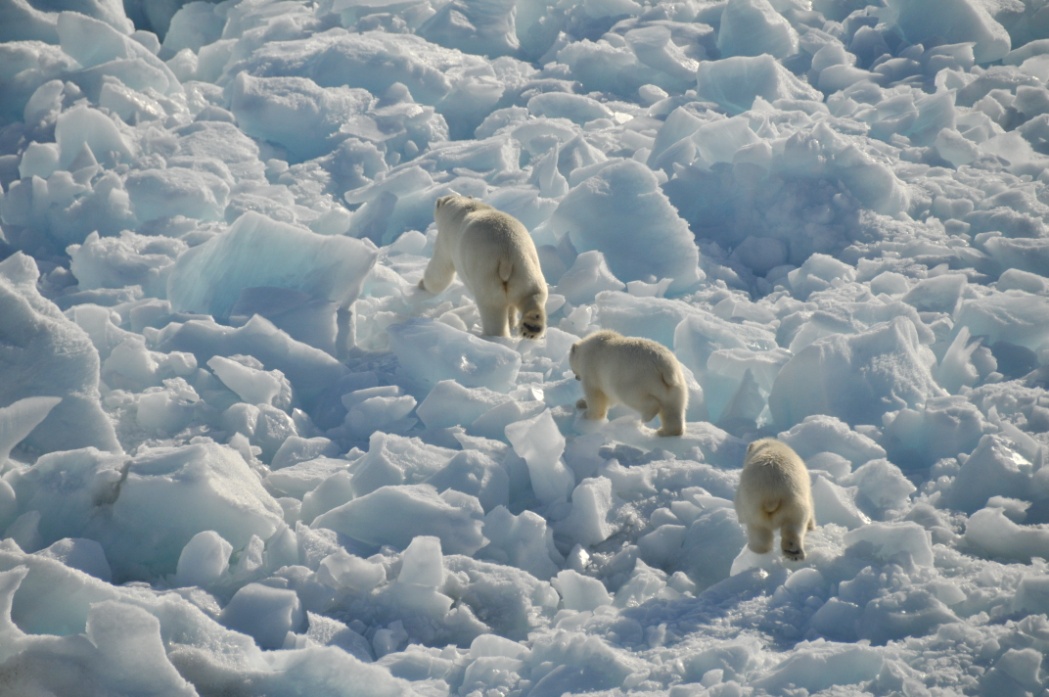 Melville Bay
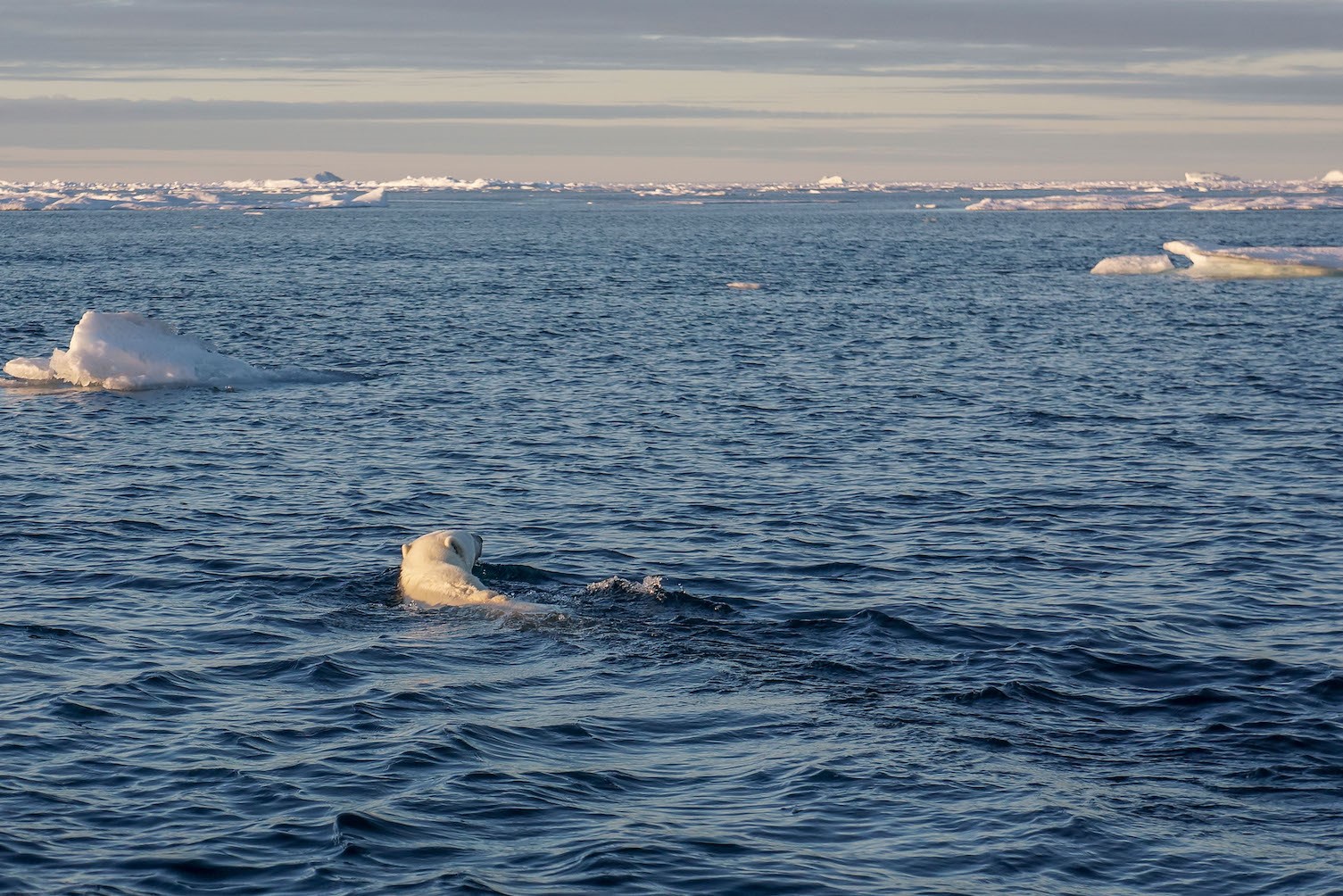 Harry Stern
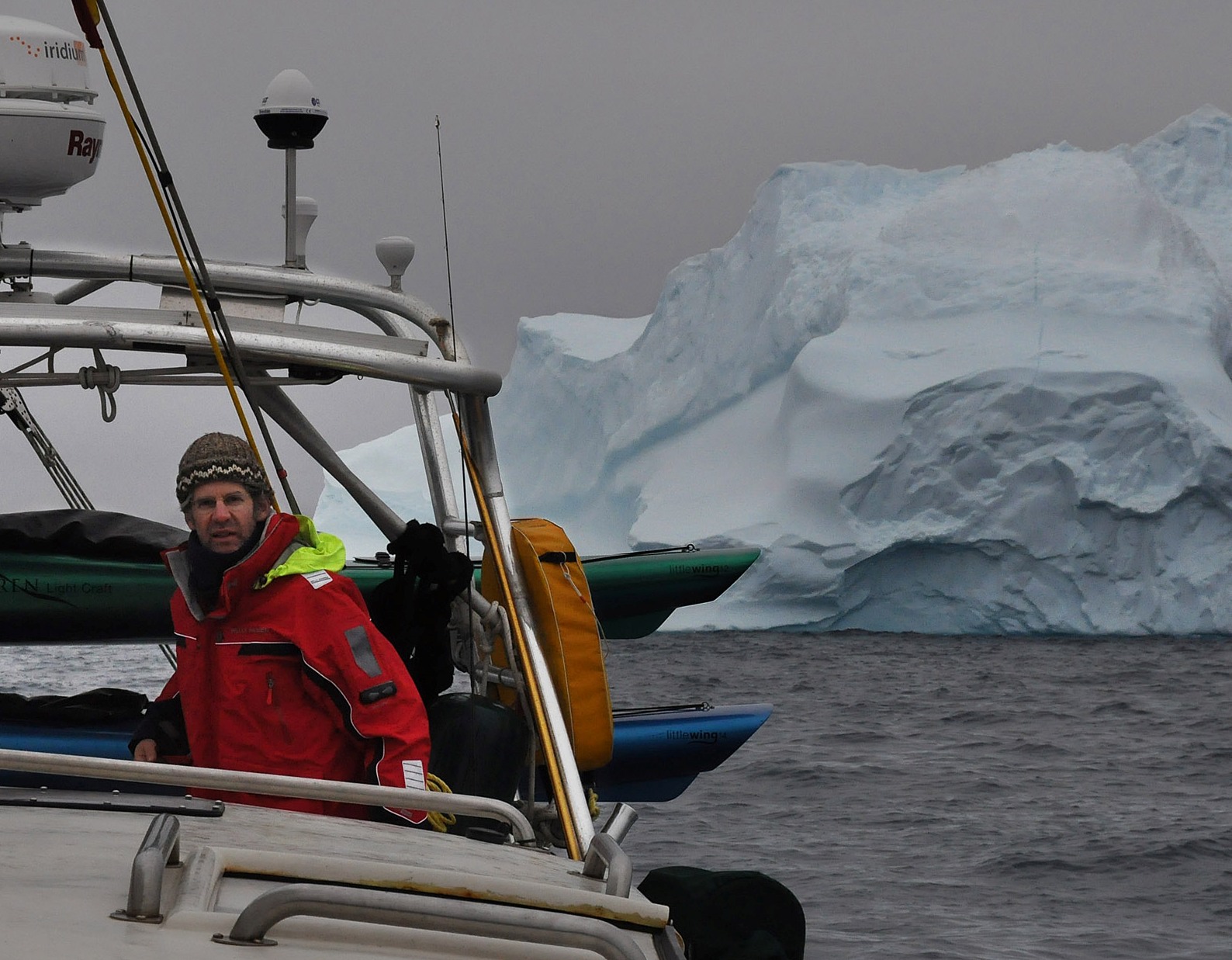 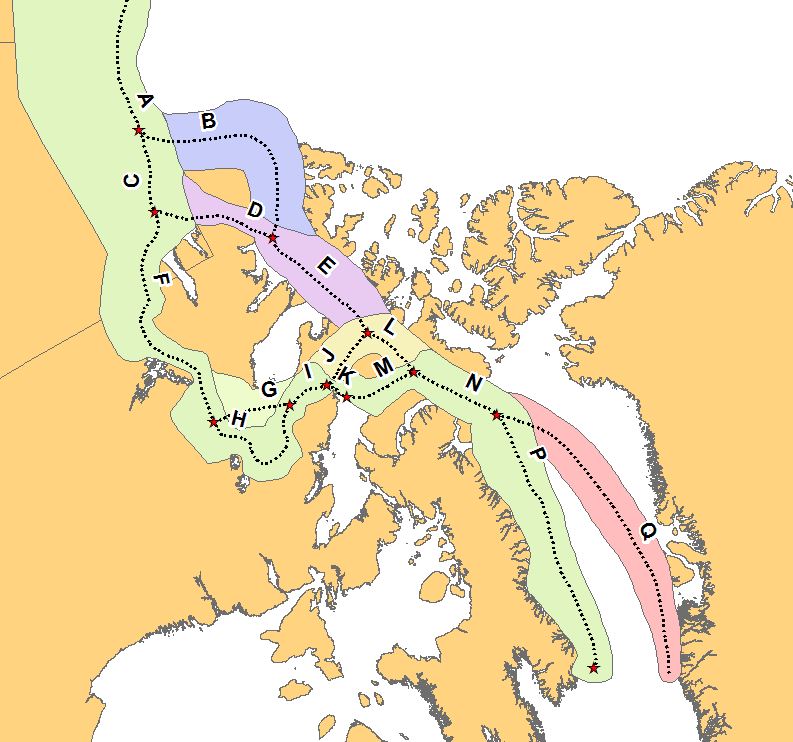 Routes of the Northwest Passage
Greenland
Canada
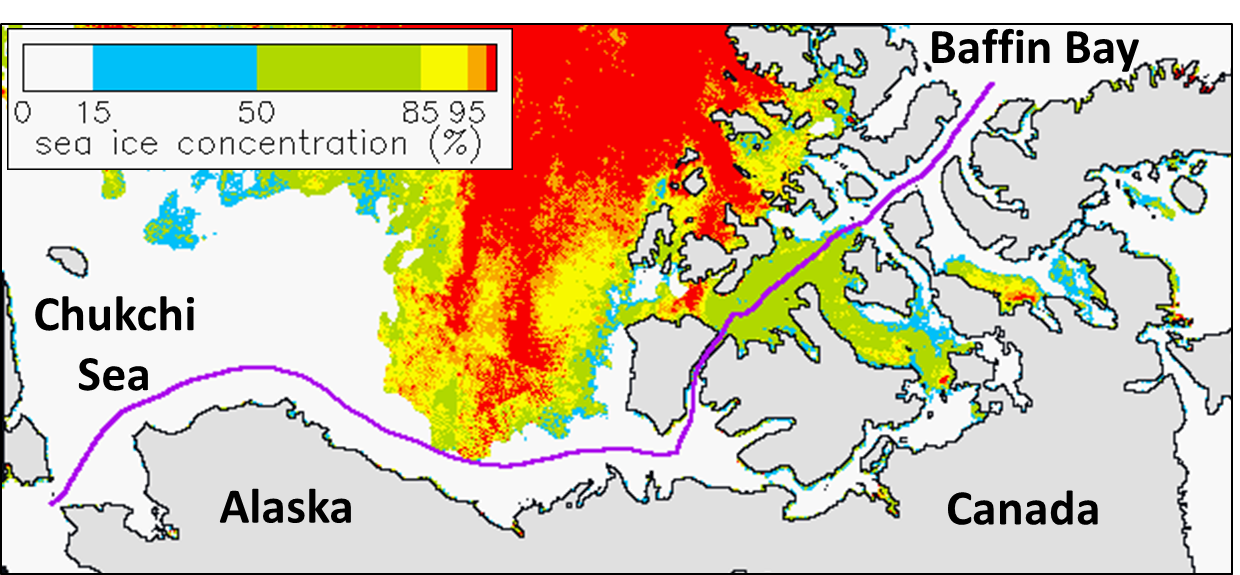 Percent of route open
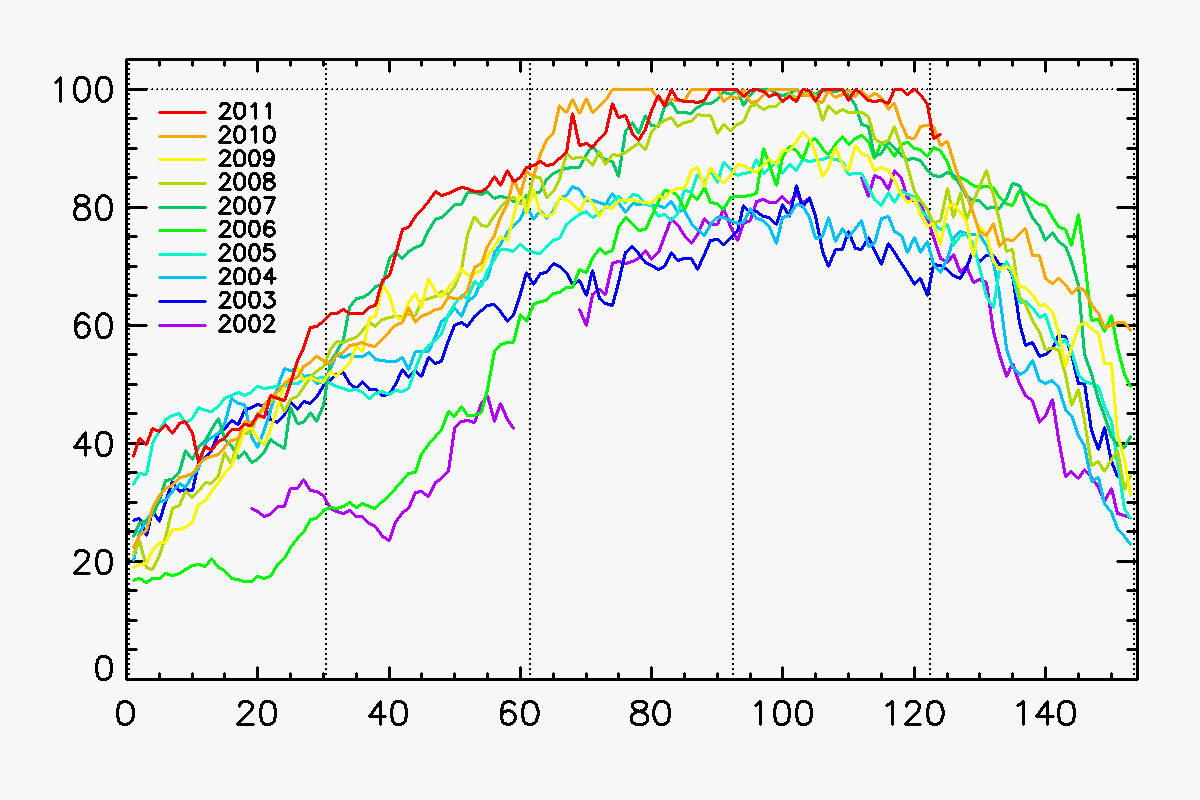 June
July
Aug
Sept
Oct
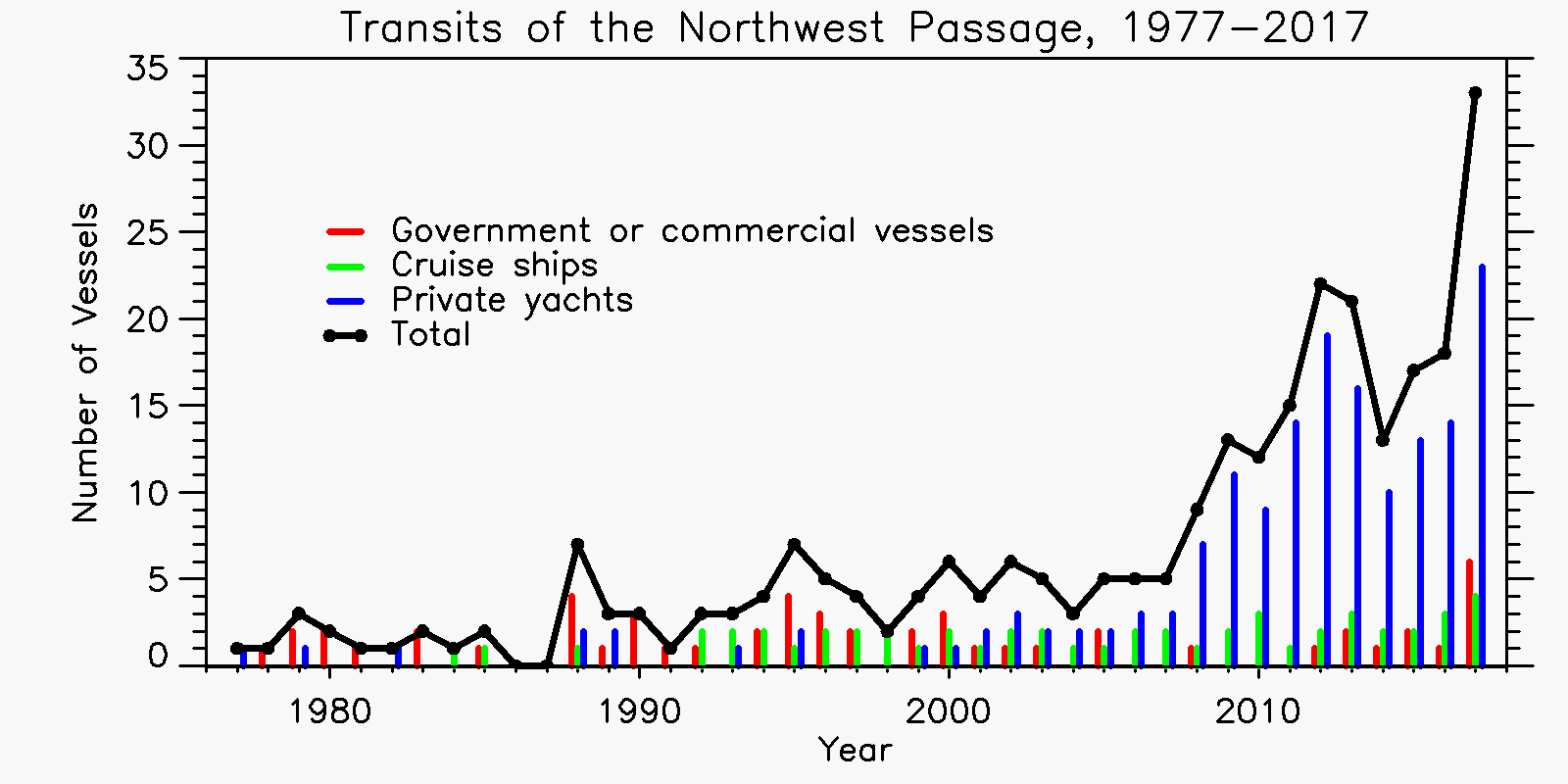 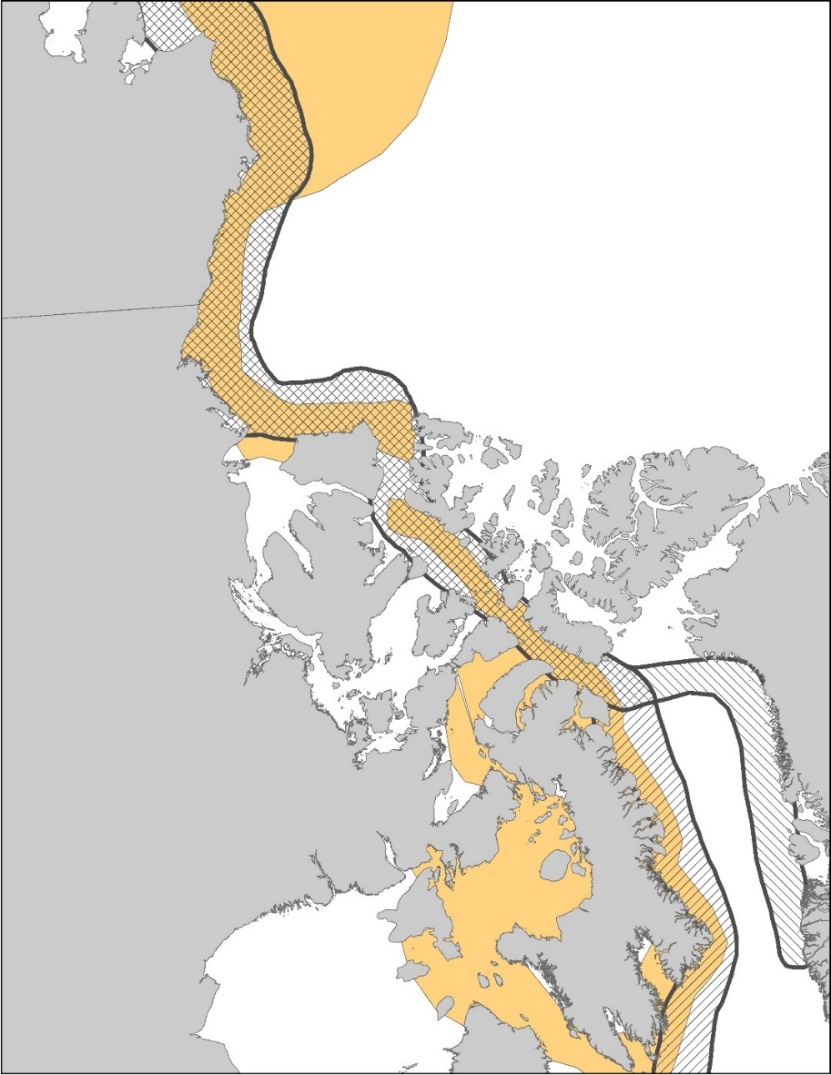 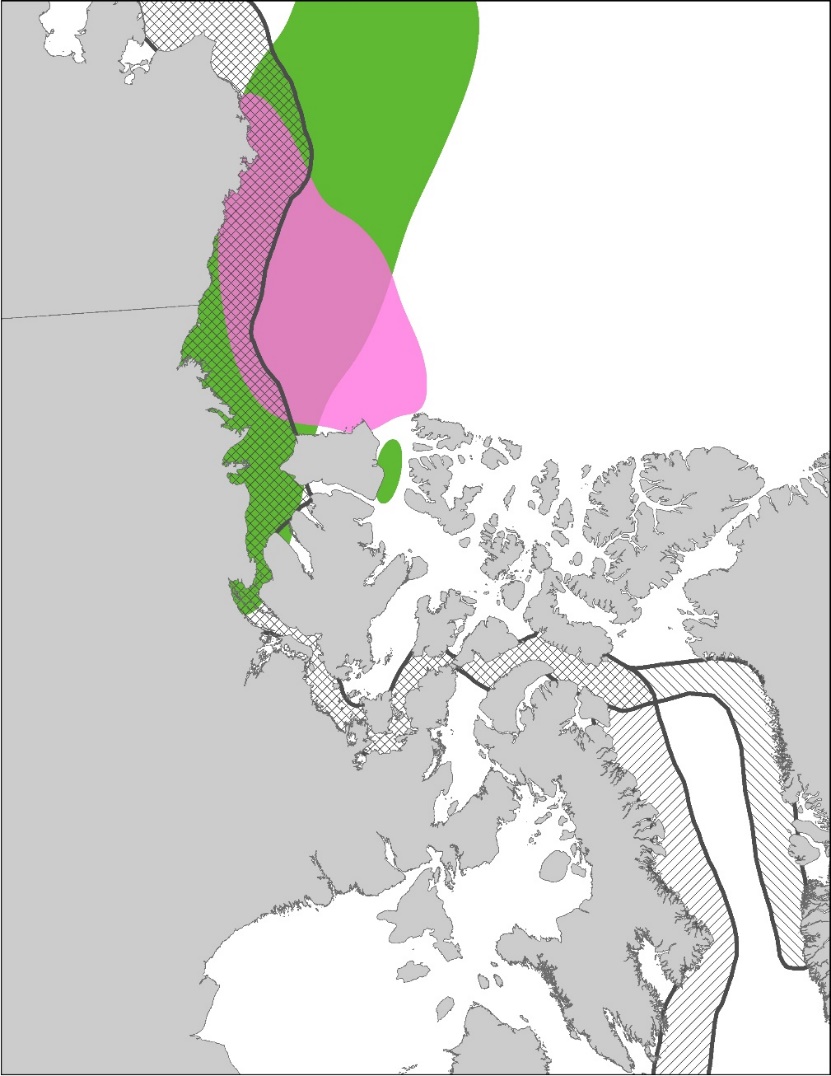 Greenland
Greenland
Bowhead whale
Beluga
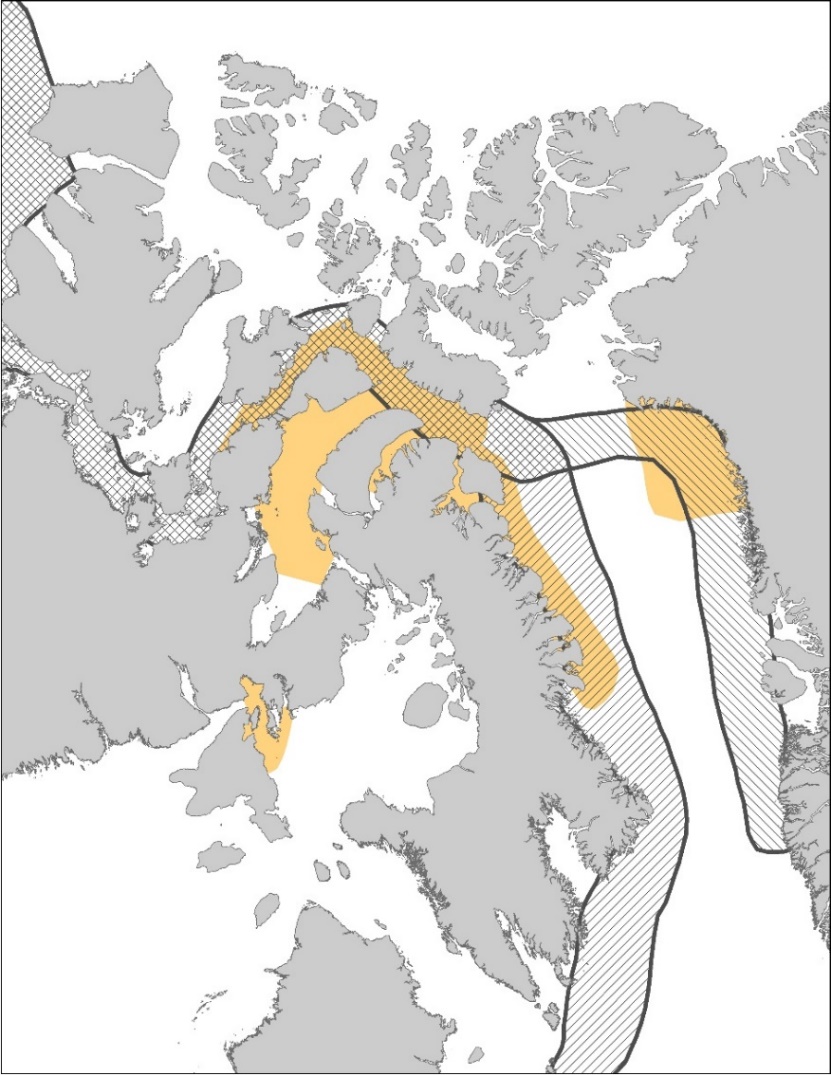 Alaska
Canada
Canada
Alaska
Greenland
Narwhal
“Vulnerability of Arctic marine mammals to vessel traffic in the increasingly ice-free Northwest Passage and Northern Sea Route” 
submitted to PNAS
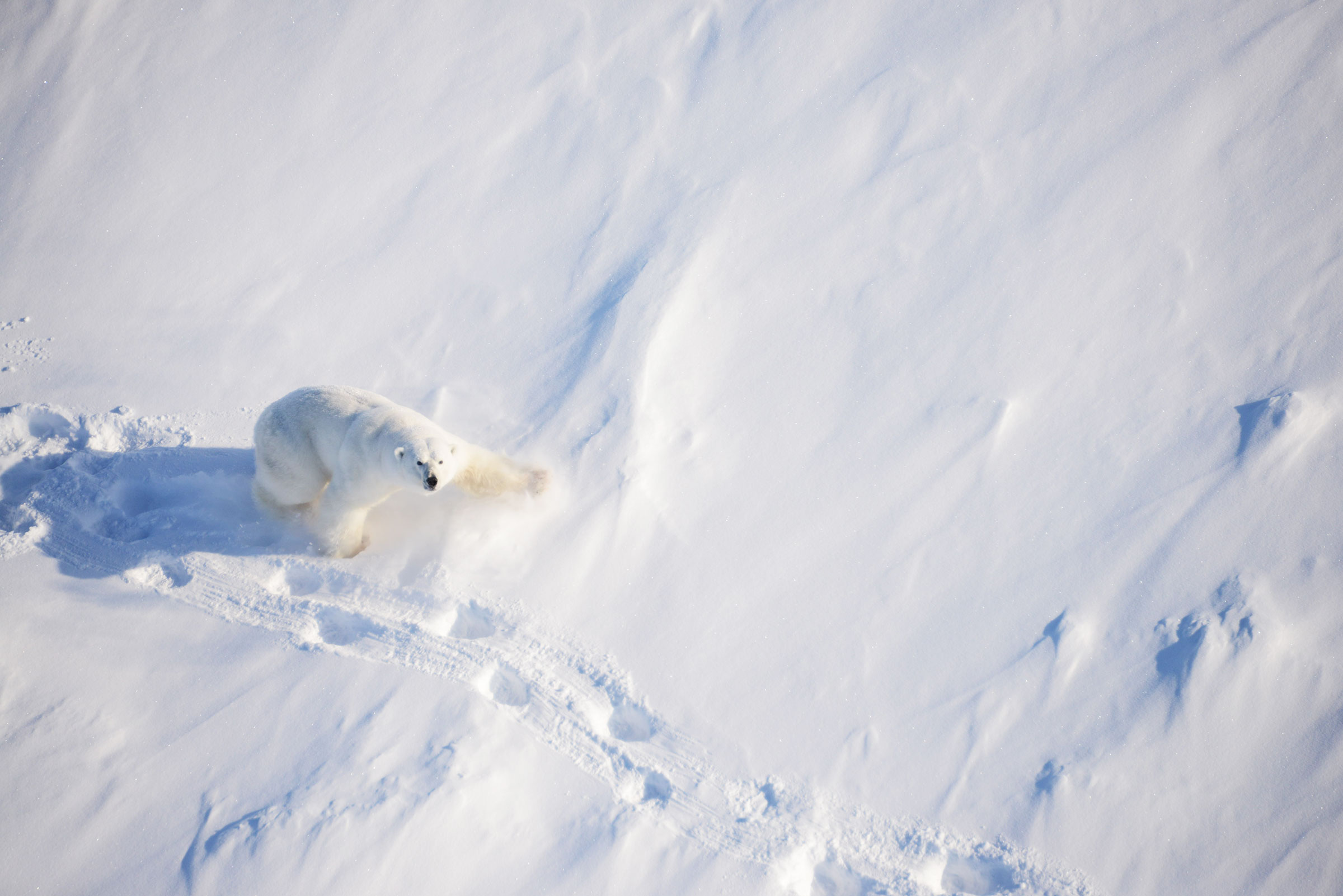 Job Opportunity
Data Analyst 
with GIS experience

50% time
with benefits
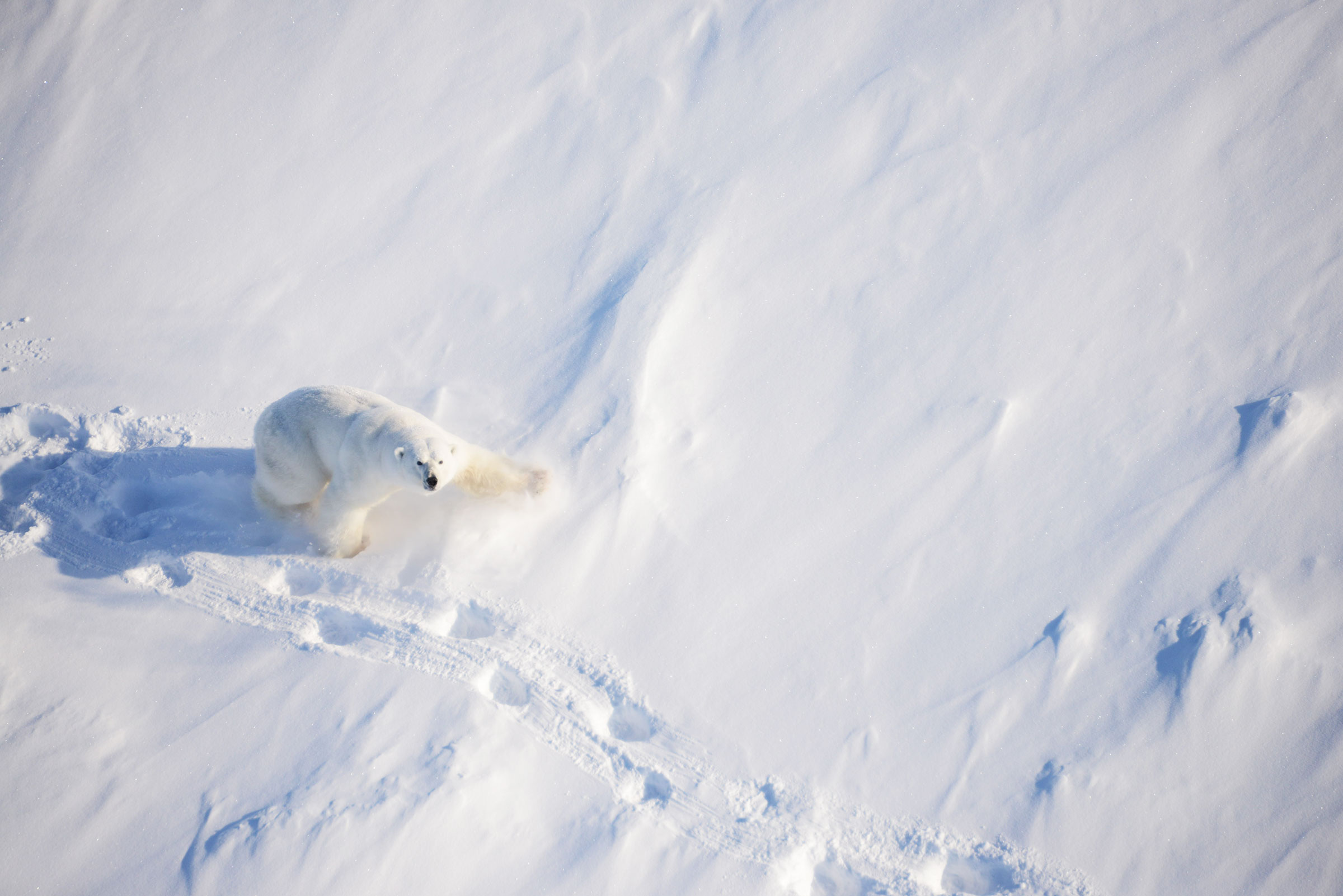 Bachelor’s degree
ArcGIS
Python, R
Excel, Word, PPT
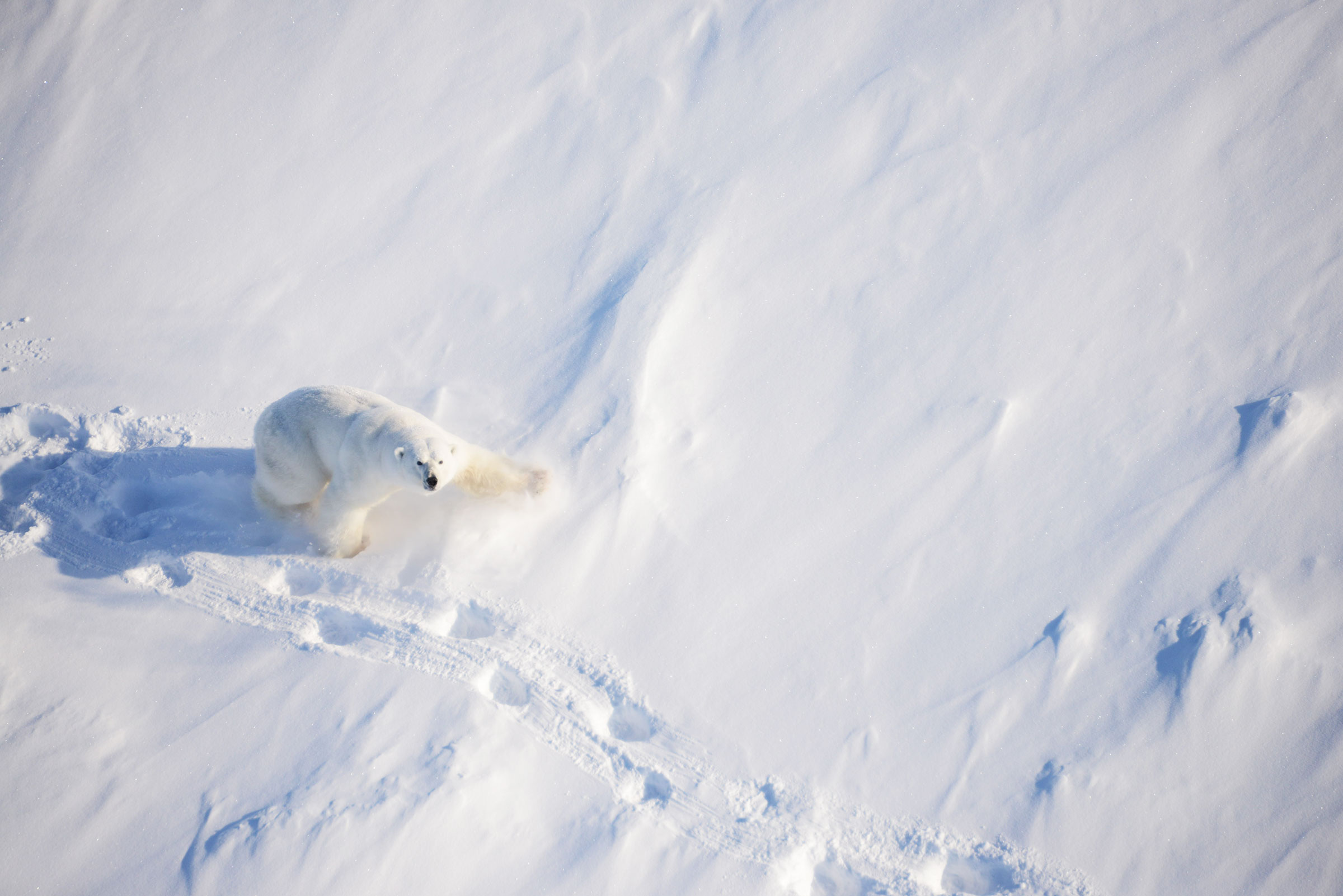 Flexible work schedule
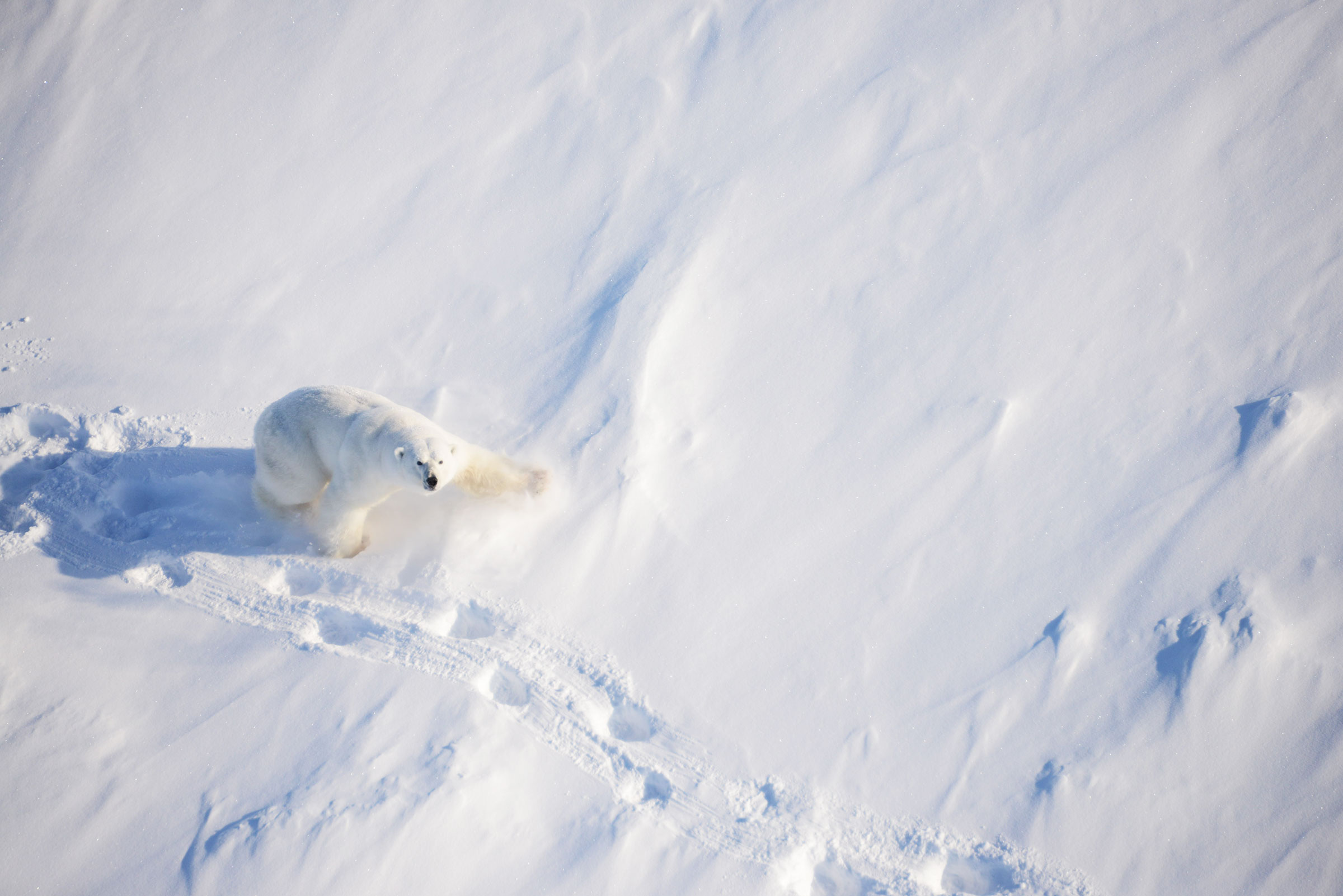 Great work environment
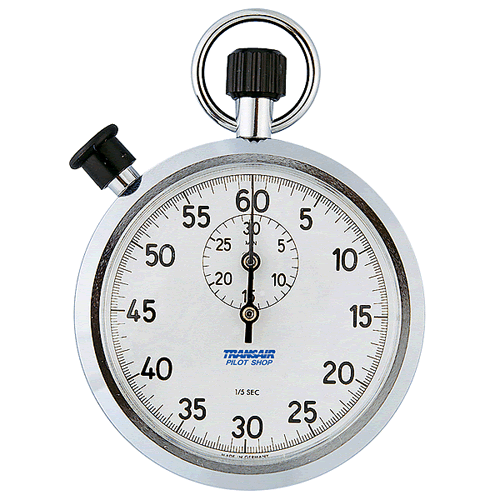 Time’s Up!
About your speaker:
Name: Kristin Laidre
Company: Polar Science Center, UW
Tel: 206-616-9030
Email: klaidre@uw.edu
Social Media: Twitter – @KristinLaidre
Quick bio: Marine biologist https://staff.washington.edu/klaidre/